Perfekt — разговорное прошедшее время
Там, где нет стрелок
на другой слайд  переходить пробелом
Хмеленок Николай Павлович
Perfekt — разговорное прошедшее время
вспомогательный глагол + Partizip II
основного глагола
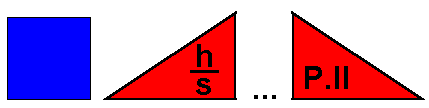 Сравни предложения в настоящем и прошедшем времени.
Образуй Partizip II от следующих глаголов:

malen, leben, spielen, arbeiten, rechnen, turnen, lernen, antworten, fragen, baden, zeigen, tanzen, wohnen, haben.
Раскрой скобки и поставь глагол в Partizip II:
Переведи предложения.
	
1)Ich habe im Garten gearbeitet. 2)Der Schüler hat an der Tafel geantwortet. 3)Du hast viel getanzt. 4)Die Mutter hat Milch gekauft. 5)Die Kinder haben im Fluss gebadet. 6)Der Junge hat ein Bild gemalt. 7)Wir haben eine Wandzeitung gemacht. 8)Das Kind hat im Kindergarten geweint. 9)Habt ihr auf dem Sportplatz geturnt? 10)Du hast heute sehr gut geantwortet.
Спроси у товарища, где всё это он делал.
Ich habe gebadet.  Wo hast du gebadet?
	
Ich habe gearbeitet.// Ich habe gespielt.// Ich habe gemalt.// Ich habe getanzt.// Ich habe gelernt.// Ich habe gerechnet.// Ich habe geweint.//
Ich habe gearbeitet.
Ich habe gespielt.
Ich habe gemalt.
Ich habe getanzt.
Ich habe gelernt.
Ich habe gerechnet.
Ich habe geweint.
Глаголы übersetzen, wiederholen, besuchen, gratulieren, marschieren и др. глаголы с приставками be-, ge-, er-, ver-, а также с суффиксом -ieren образуют Partizip II без приставки ge-:
geübersetzt, gewiederholt, gebesucht, gegratuliert, gestudiert, gebekommen, geerzählt.
Раскрой скобки и поставь глагол в Partizip II. Переведи предложения на русский язык.
	
Ich habe die Oma (besuchen).// Mein Bruder hat an der Universität (studieren).// Ich habe das Gedicht nicht (wiederholen).// Wir haben in der Turnhalle (marschieren).// Wer hat den Text nicht (übersetzen)?// Der Lehrer hat heute über Berlin (erzählen).
Запомните, как образуется Partizip II от следующих сильных глаголов:
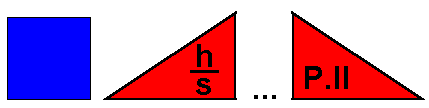 schreiben — geschrieben; nehmen — genommen; sprechen — gesprochen; liegen — gelegen; sitzen — gesessen; gehen — gegangen; essen — gegessen; helfen — geholfen; singen — gesungen; springen — gesprungen; trinken — getrunken; stehen — gestanden; aufstehen — aufgestanden; sein — gewesen; bringen — gebracht; verbringen — verbracht; hängen — gehangen.
Переведи:
	
брать — брал; ходить — ходил; сидеть — сидел; есть — ел; стоять — стоял; лежать — лежал; писать — писал; разговаривать — разговаривал; помогать — помогал; проводить — проводил; вставать —  вставал; приносить — приносил; быть — был.
schreiben — …; sehen — …; nehmen — …; sprechen — …; liegen — …; sitzen — …; gehen — …; essen — …; helfen — …; singen — …; springen — …; trinken — …; stehen — …; verstehen — …; aufstehen — …; sein — …; bringen — …; verbringen — …; hängen — …; finden — …
… — geschrieben; … — gesehen; … — genommen; … — gesprochen; … — gelegen; … — gesessen; … — gegangen; … — gegessen; … — geholfen; … — gesungen; … — gesprungen; … — getrunken; … — gestanden; … — verstanden; … — aufgestanden; … — gewesen; … — gebracht; … — verbracht; … — gehangen; … — gefunden.
Ответь на вопросы. Начинайте так:
Ich habe auch ….
	1)Oleg hat die Sommerferien auf dem Lande verbracht. Hast du die Sommerferien auch auf dem Lande verbracht? 2)Natascha hat in der vierten Klasse am Fenster gesessen. Und du? 3)Dima hat in den Ferien viel gelesen. Und du? 4)Alina hat nach der Schule in der Bibliothek gesessen. Und du? 5)Irina hat im Sommer viel Eis gegessen. Und du? 6)Katja hat gestern (вчера) ein interessantes Buch in der Bibliothek genommen. Und du? 7)Wadim hat im Sommer viele Pilze nach Hause gebracht. Und du?
Вставь недостающий вспомогательный глагол.
	
1)Der Schüler … ein Bild gemalt. 2)Mein Freund … den Sommer am Meer verbracht. 3)… ihr in der Pause gespielt? 4)… alle Schüler die Hausaufgabe gemacht? 5)… du meinen Kugelschreiber nicht genommen? 6)… du die Zeit gut verbracht? 7)Wer … dir diese Zeitschrift geschenkt? 8)Wie … er das Diktat geschrieben?
9)Wir … viel gebadet und in der Sonne gelegen. 10)… du die Kreide nicht genommen? 11)… ihr meine Mutter nicht gesehen? 12)Ich … das Museum fotografiert. 13)… ihr noch lange in der Bibliothek gesessen? 14)Das Mädchen … im Park gespielt. 15)Wo … du dieses Buch gekauft? 16)… ihr den Text übersetzt?
17)Wer … dir geholfen? 18)… du das Gedicht wiederholt? 19)Die Kinder … am Fluss gespielt. 20)Ich … gestern lange (долго) im Bett gelegen. 21)Wie … du die Ferien verbracht? 22)Gestern (вчера) … der Vater eine Torte nach Hause gebracht. 23)Im Kindergarten … wir zwei Stunden (часа) geschlafen. 24)Ich … in der Deutschstunde am Fenster gesessen. 25)In der Deutschstunde … wir über Berlin gesprochen. 26)Wir … dieses Gedicht noch nicht gelernt. 27)Der Lehrer … in die Klasse viele deutsche Zeitungen gebracht. 28)Der Lehrer ... heute die Schüler nicht gefragt.
29)Dieses Lied … wir noch im Kindergarten gesungen. 30)… du Fanta getrunken? 31)Ich … heute lange in der Bibliothek gesessen. 32)… du alle Übungen gemacht? 33)Wie viele Tage … du in Kiew verbracht? 34)Mein Bruder … gestern lange am Fernseher gesessen und … die Hausaufgaben nicht gemacht. 35)Wir … den Abend lustig verbracht. 36)… du gestern um 5 Uhr abends auf der Bank gesessen? 37)Die Katze … alle Milch getrunken. 38)Der Kugelschreiber … in der Schultasche gelegen.
Поставь глаголы в Partizip II.
	
1)Was hat der Lehrer (fragen)? 2)Wer hat dir (helfen)? 3)Was hast du nicht (verstehen)? 4)Ich habe am Sonntag Geburtstag (haben). 5)Die Gäste haben Musik (hören). 6)Ich habe diese Zeitung für deine Mutter (bringen). 7)Du hast nichts (ничего) von deinen Eltern (erzählen). 8)Hast du mein Wörterbuch (sehen)? 9)Heute haben alle richtig (antworten). 10)Die Eltern haben dem Jungen ein Fahrrad (kaufen). 11)Habt ihr alles selbst (самостоятельно) (machen)? 12)Was habe ich nicht richtig (machen)?
13)Hast du unser Haus schnell (finden)? 14)Hast du viel (fotografieren)? 15)Ich bin lange auf der Eisbahn (sein). 16)Was hat dir der Lehrer (sagen)? 17)Er hat die Ferien zu Hause (verbringen). 18)Wer hat die Blumen (bringen)? 19)Was habt ihr am Morgen (trinken)? 20)Die Mutter hat mit der Lehrerin (sprechen). 21)Was hast du nicht (verstehen)? 22)Wo bist du gestern Abend (sein)? 23)Wir haben heute sehr früh (essen). 24)Hast du den Text (übersetzen)?
Перепиши предложения в Perfekt.
	
1)Im Sommer baden wir viel. 2)Er macht die Übungen richtig. 3)Die Lehrerin hilft uns. 4)Wir essen Käse. 5)Der Junge steht lange an der Tafel. 6)Das Kind sitzt auf dem Fußboden (на полу). 7)Das Buch liegt auf dem Tisch. 8)Der Roman steht im Bücherschrank. 9)Ich kaufe ein neues Buch. 10)Mein Onkel wohnt 10 Jahre in dieser Straße. 11)Was schreibt er in seinem Brief? 12)Der Ober (официант) bringt mir einen Kaffee und ein Eis. 13)Mein Bruder studiert an der Universität.
14)Am Tisch sitzt eine Frau. 15)Er gibt mir seinen Kugelschreiber. 16)Der Lehrer erzählt den Schülern über Dresden. 17)Schreibt ihr schon diese Übung? 18)Er bringt zwei Zeitschriften. 19)Wer steht auf der Straße? 20)Wie verbringst du deine Sommerferien Ferien? 21)Trinkst du am Morgen Tee? 22)Warum antwortest du mir nicht? 23)Wer hilft dir? 24)Was sagt dir der Lehrer? 25)Wir lachen viel. 26)Lernen deine Eltern Deutsch?
Переведи на немецкий язык.
	
1)Я играл в парке. 2)Учительница интересно рассказывала. 3)Ученики переводили текст. 4)Ты повторял слова? 5)Кто не сделал упражнение? 6)Ты не брал мою книгу? 7)Я не понял вопроса. 8)Где ты провёл лето? 9)Телефон стоял в спальне. 10)Ты принёс мне дискету? 11)Молоко стояло в холодильнике. 12)Мы ели мороженое.
Расскажи по картинкам,
кто что, где и с кем делал
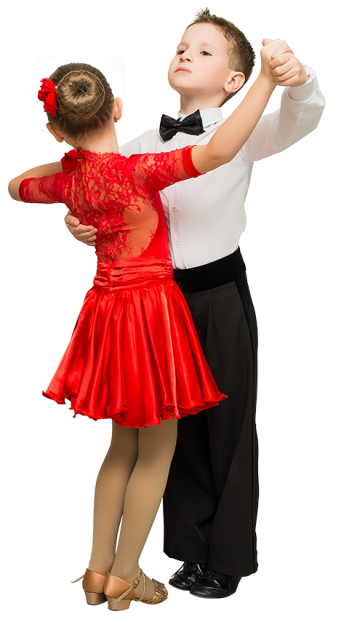 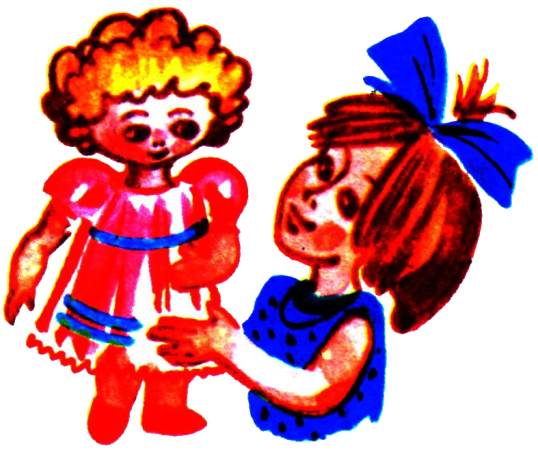 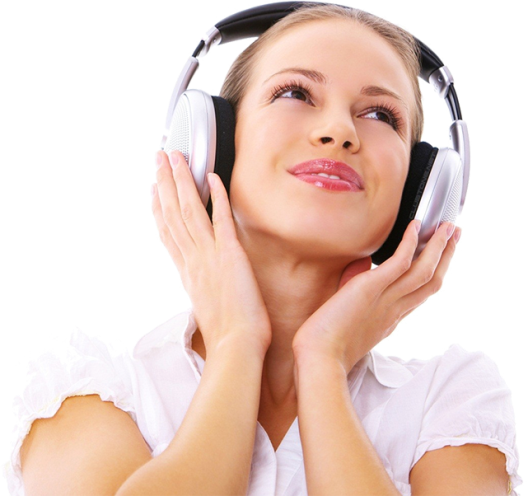 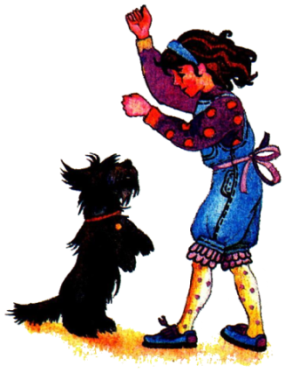 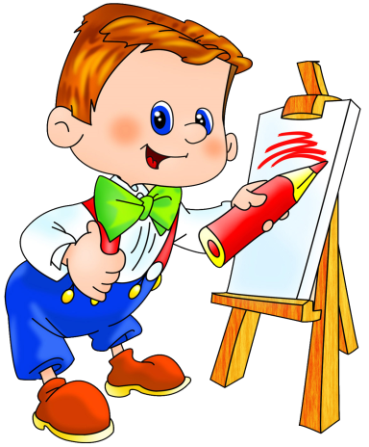 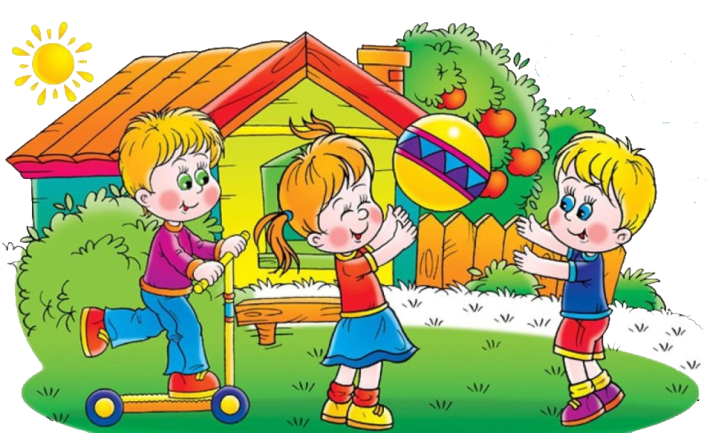 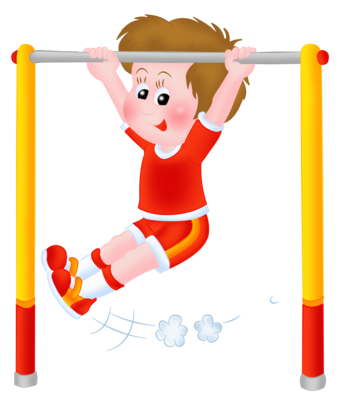 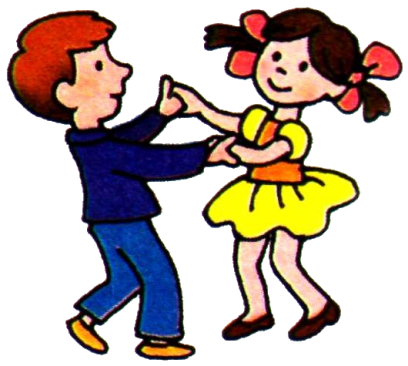 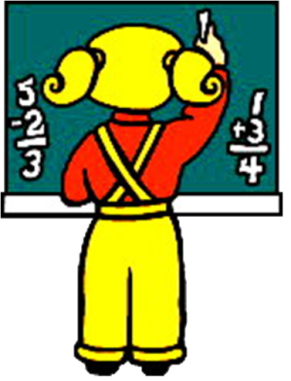 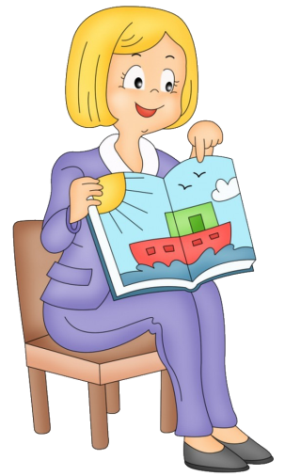 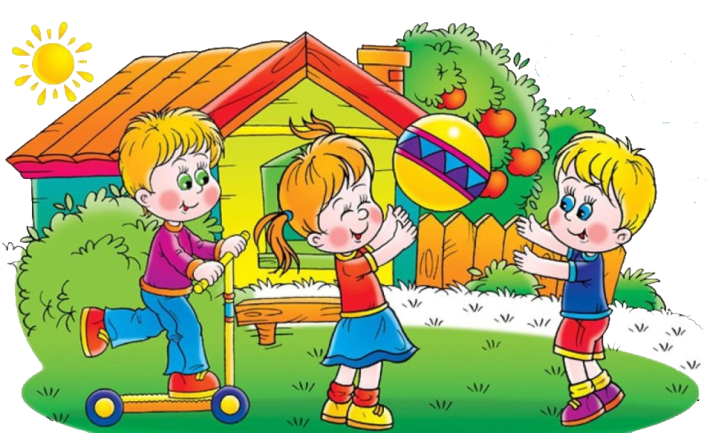 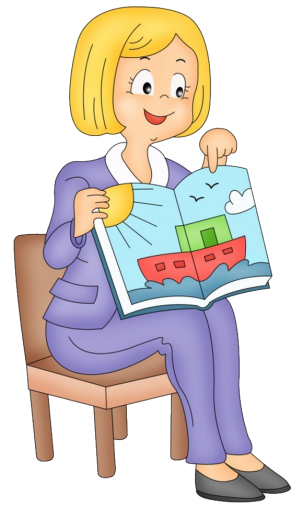 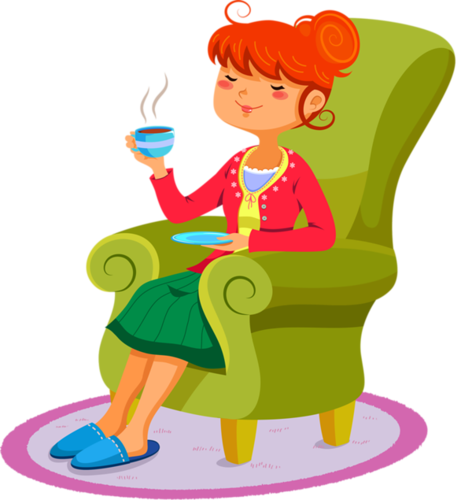 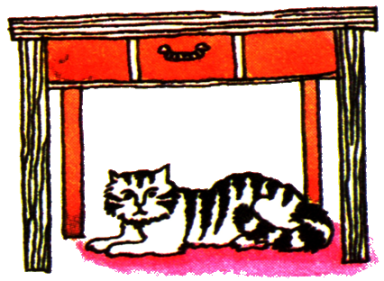 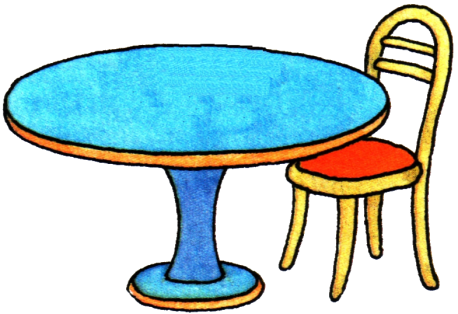 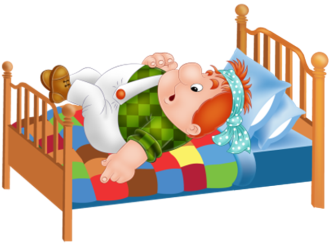 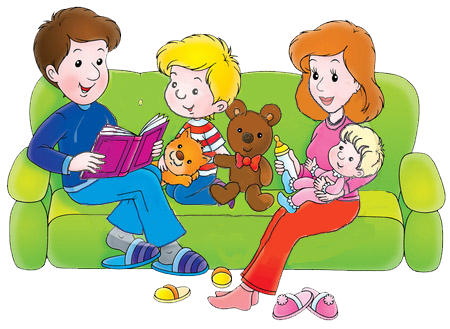 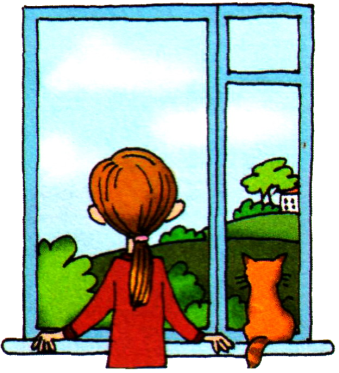 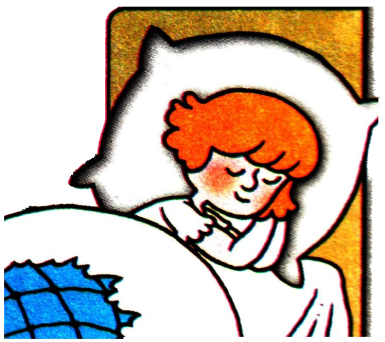 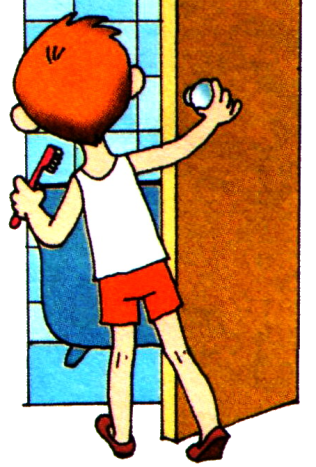 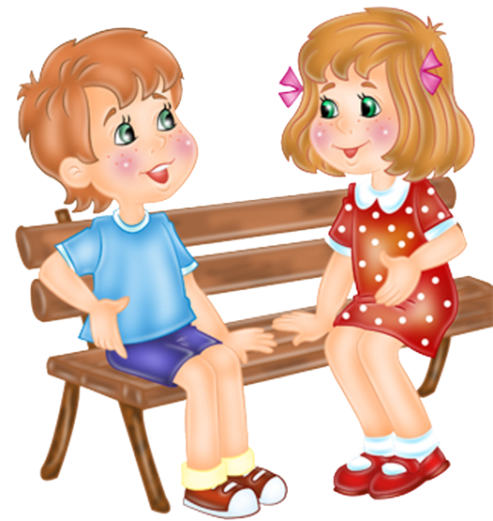 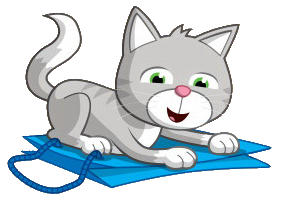 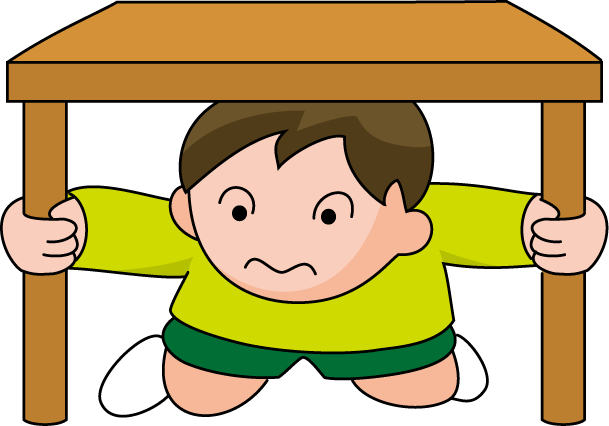 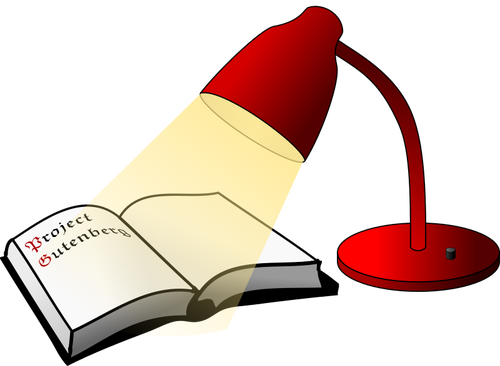 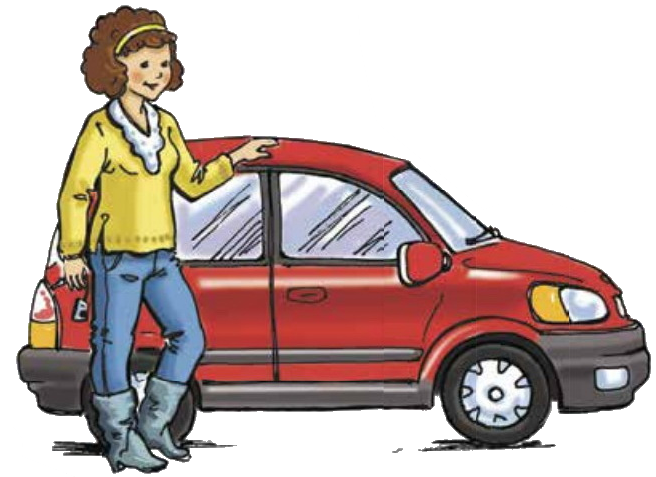 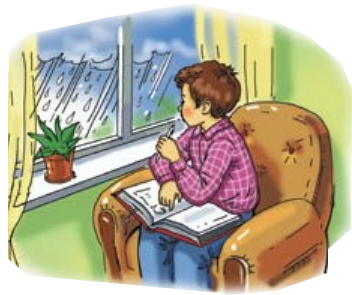 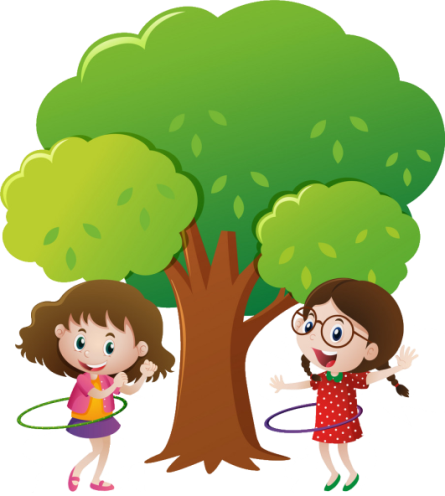 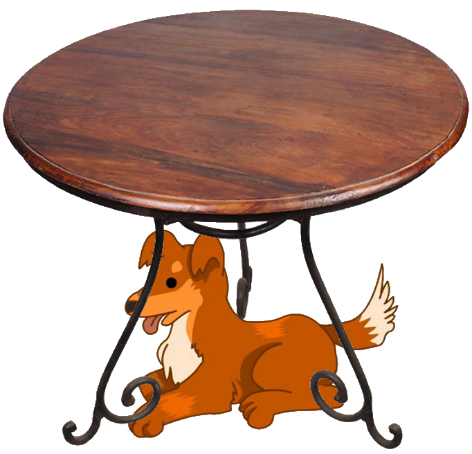 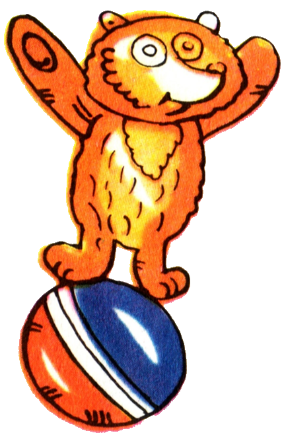 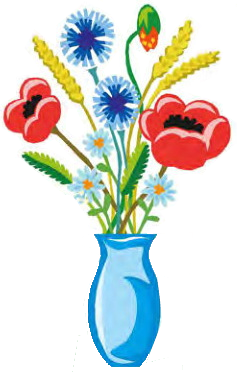 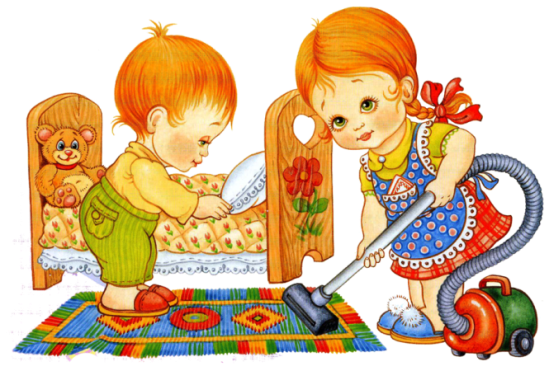 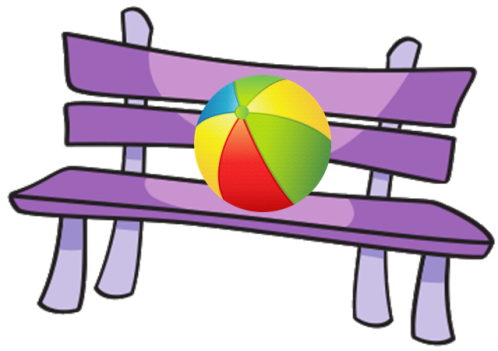 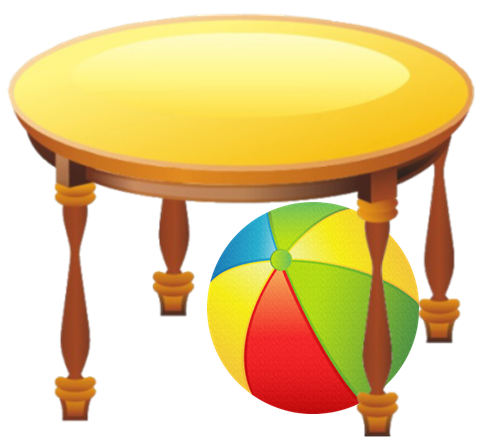 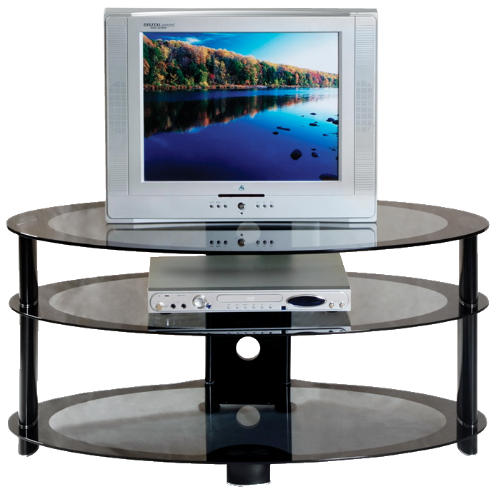 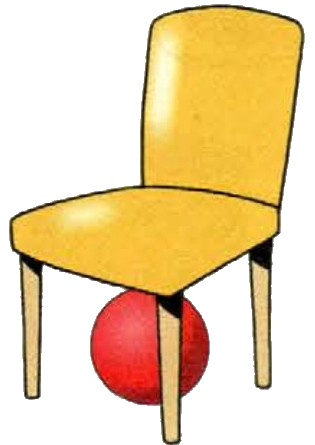 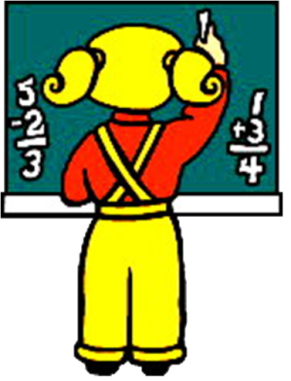 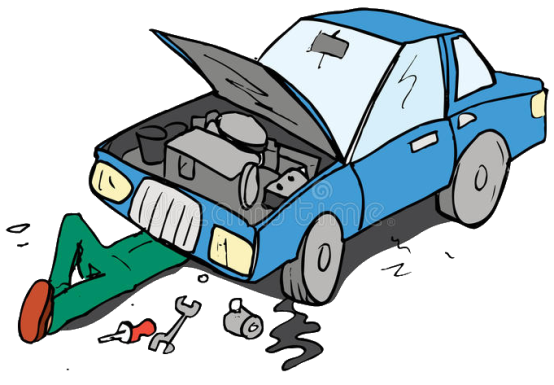 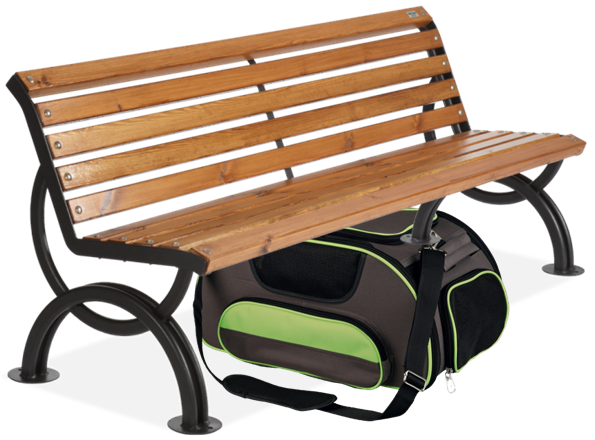 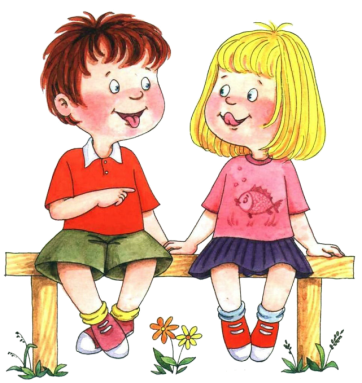 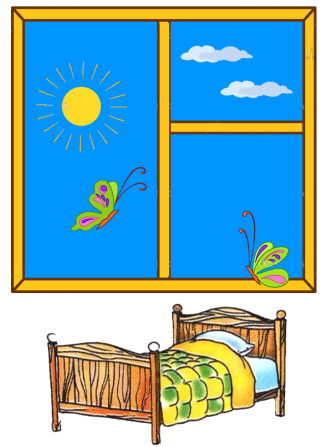 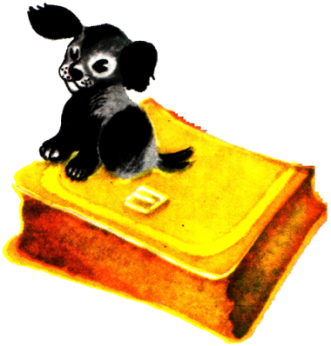 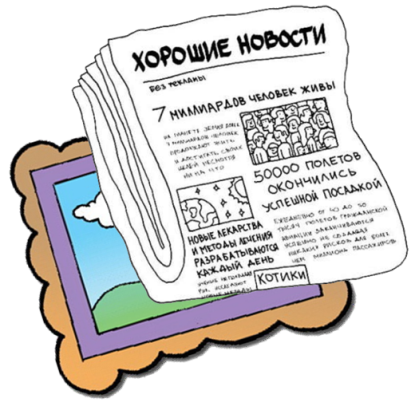 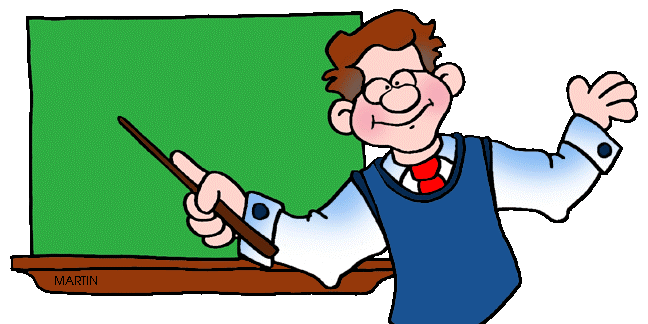 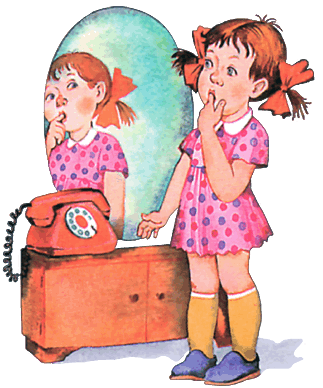 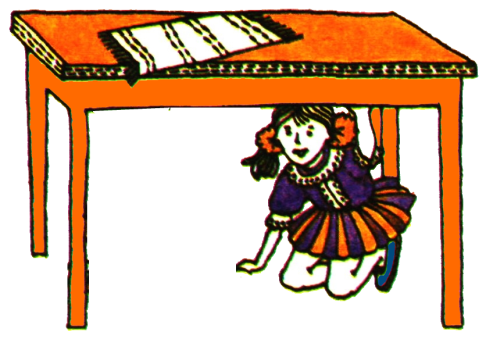 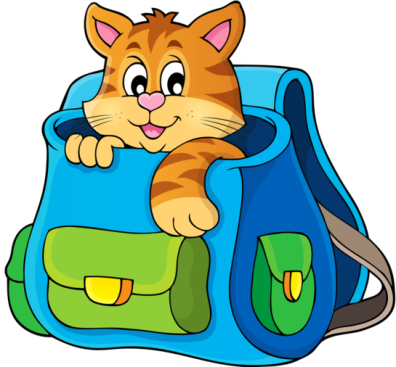 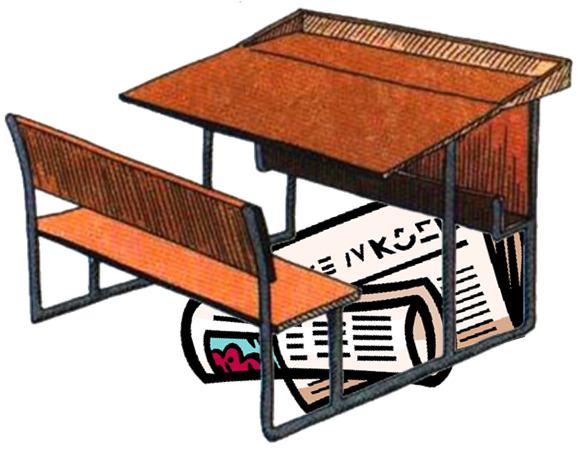 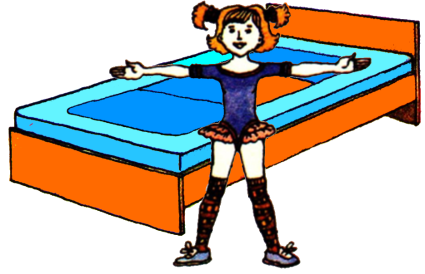 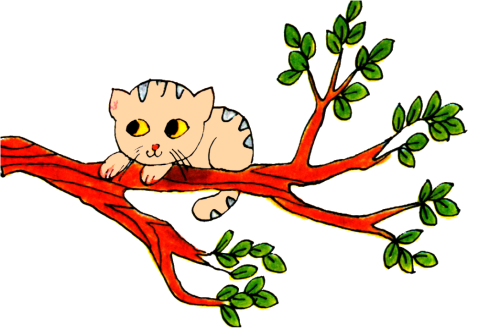 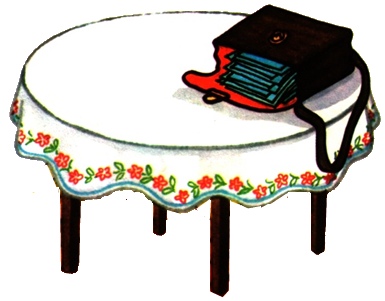 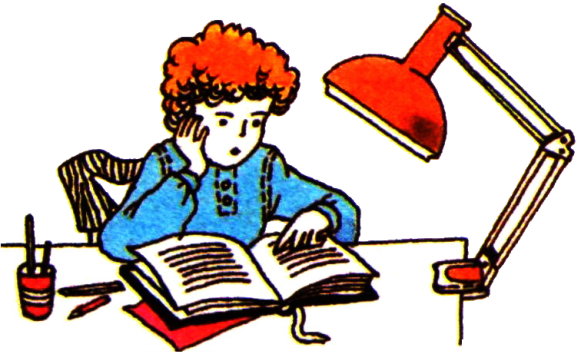 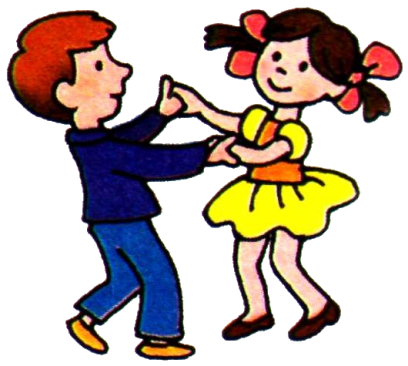 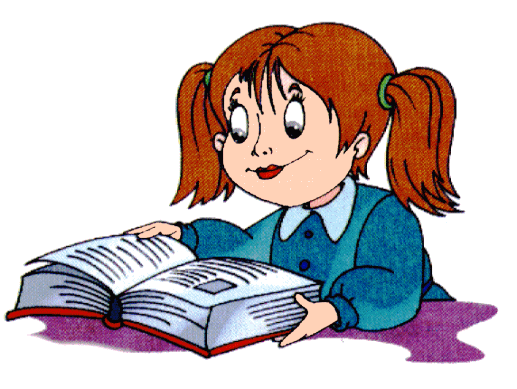 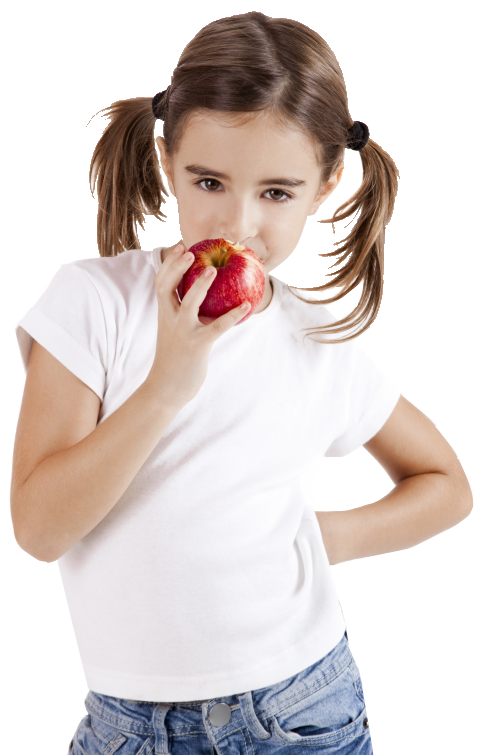 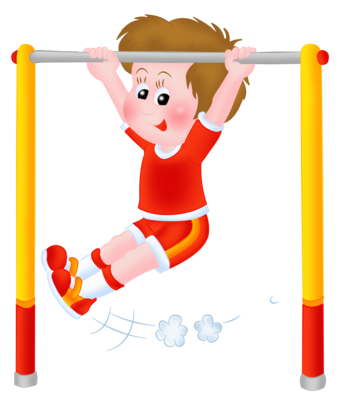 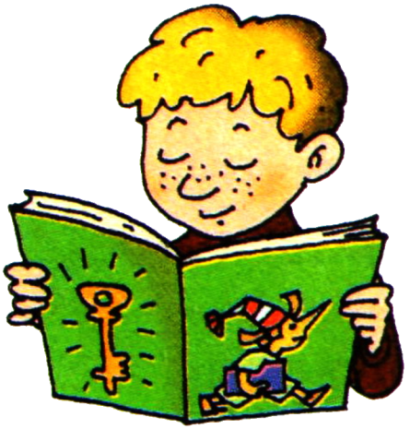 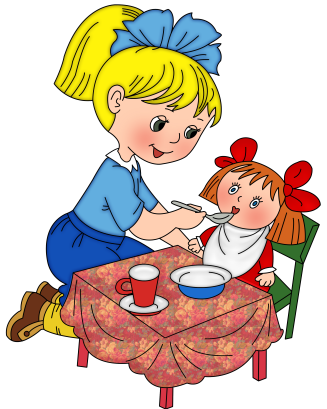 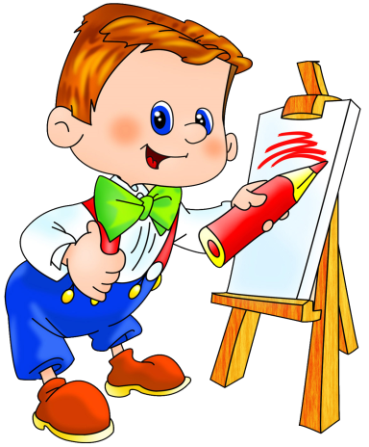 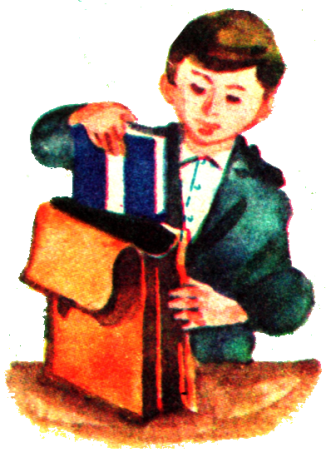 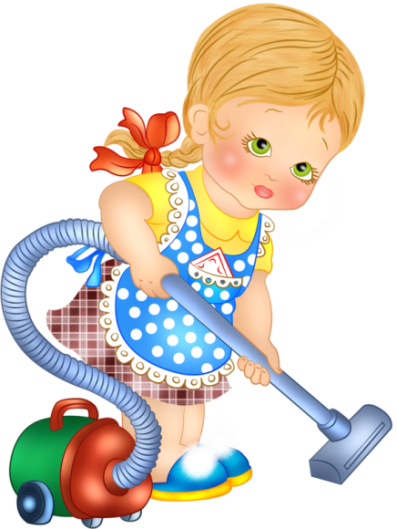 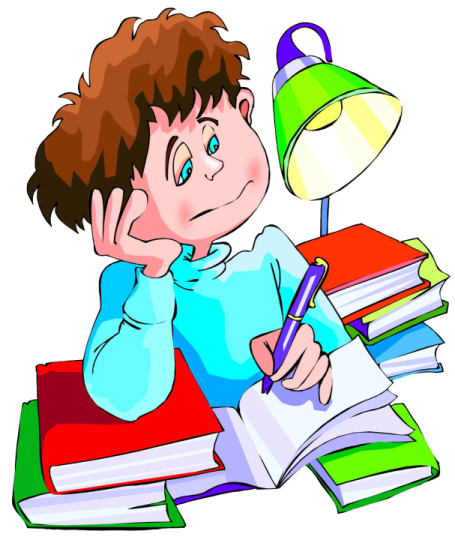 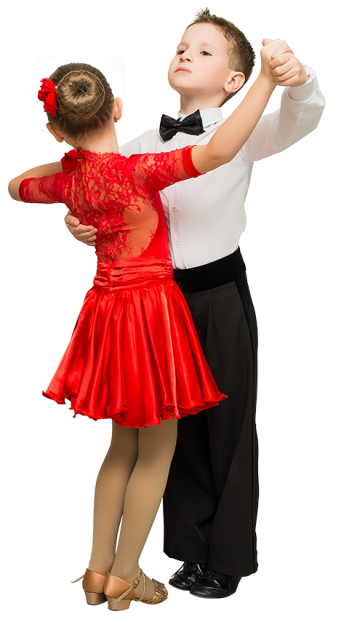 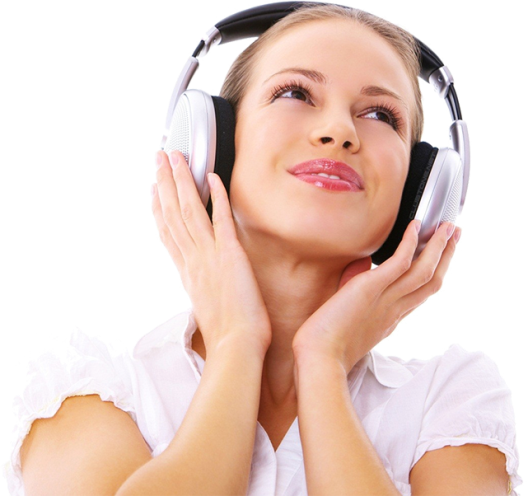 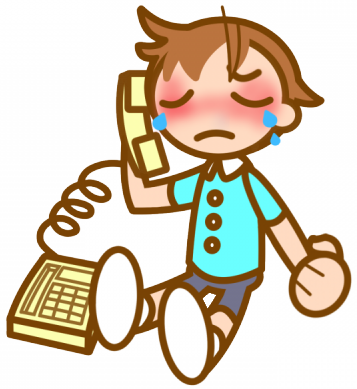 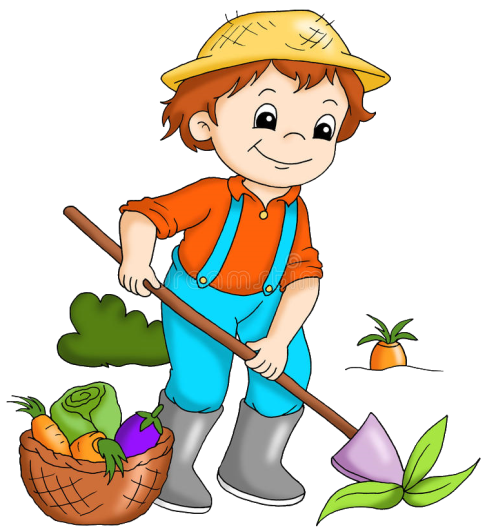 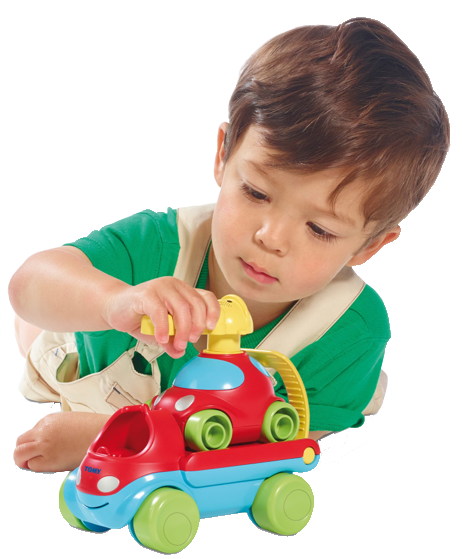 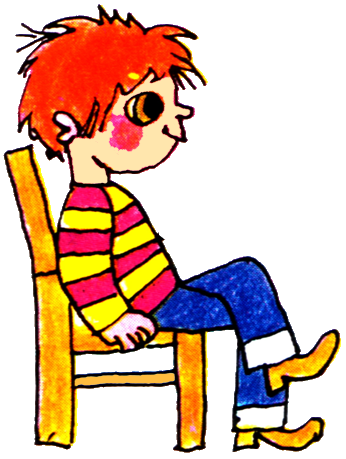 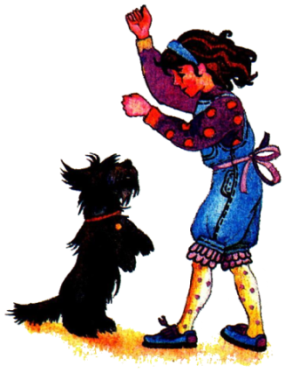 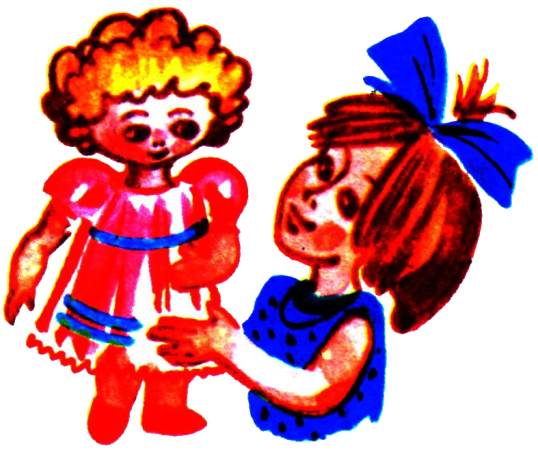 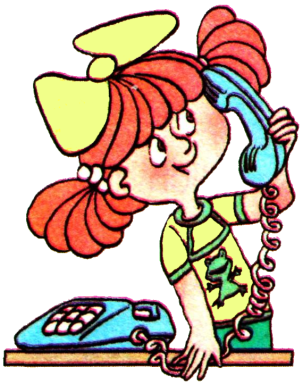 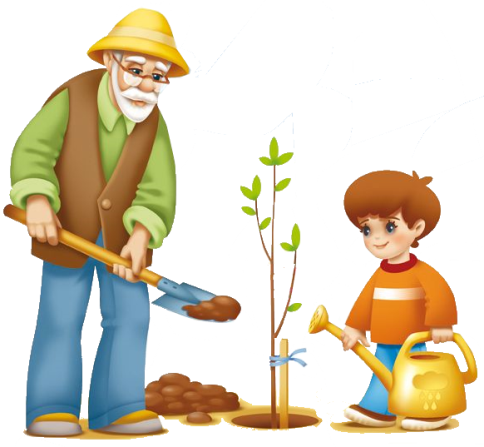 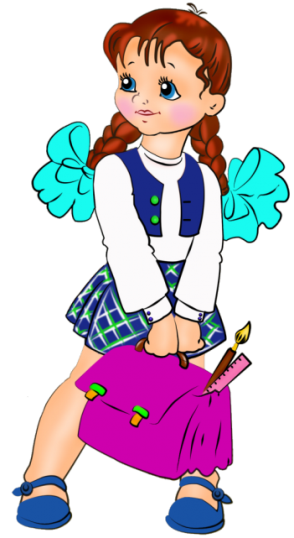 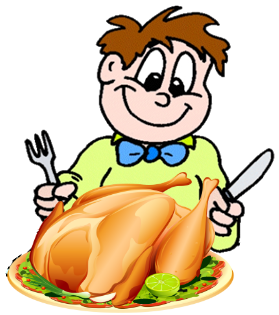 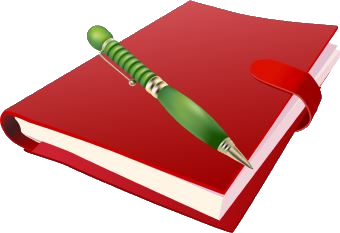 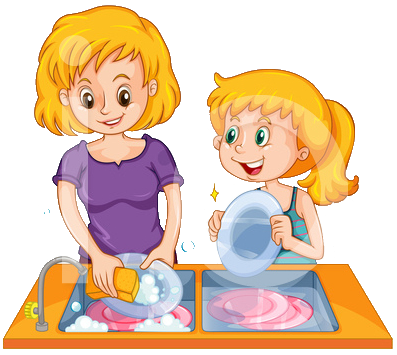 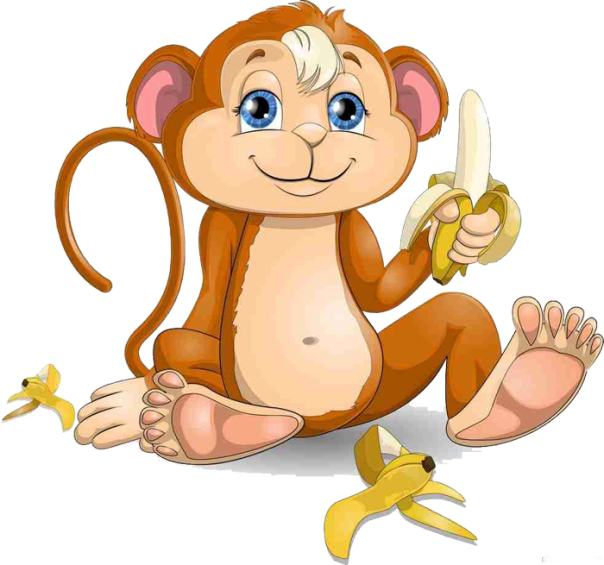 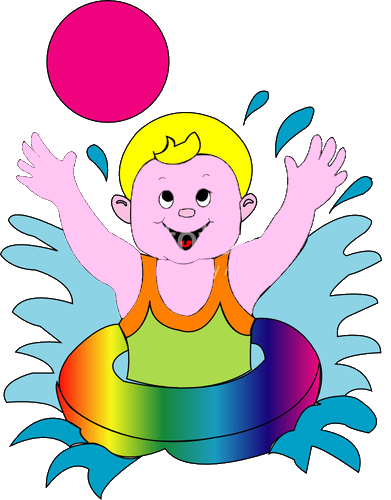 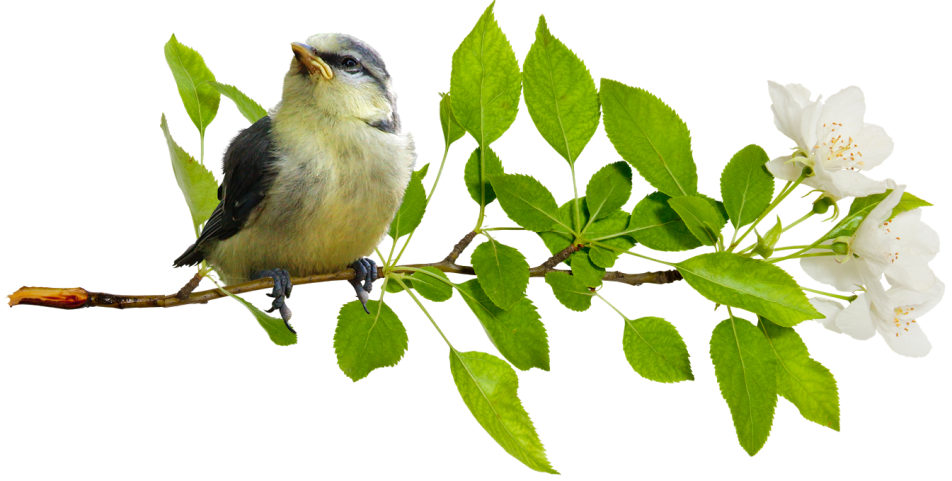 Обратите внимание: от глаголов передвижения (gehen, kommen, laufen, fahren, springen) и состояния (aufstehen, sein, bleiben) Perfekt образуется с помощью вспомогательного глагола “sein”.
Ich bin ins Theater gegangen.
Du bist auf die Eisbahn gelaufen.
Er, sie, es ist in den Park gegangen.
Wir sind zu Hause geblieben.
Ihr seid sehr früh aufgestanden.
Sie sind spät nach Hause gekommen.
Alle sind auf der Eisbahn gewesen.
Составь диалоги по образцу.

Hallo, Roman! Bist du allein zu Hause? — Ja, meine Eltern sind ins Theater gegangen.
	Denis — Eltern — ins Kino// Dima — Mutter — ins Konzert// Tanja — Schwester — in den Kindergarten// Larissa — Eltern — in die Poliklinik// Katja — Mutter — in die Bibliothek.
Denis — Eltern — ins Kino
Dima — Mutter — ins Konzert
Tanja — Schwester — in den Kindergarten
Larissa — Eltern — in die Poliklinik
Katja — Mutter — in die Bibliothek.
Вставь вспомогательный глагол “sein” в правильной форме.
	1)Ich ... heute in die Bibliothek gegangen. 2)Am Sonntag ... wir aufs Land gefahren. 3)Um wieviel Uhr ... du aufgestanden? 4)Die Kinder ... nach Hause gelaufen. 5)... ihr nach Hause zu Fuß (пешком) gegangen? 6)Warum ... er zu Hause geblieben? 7)Ich ... am Abend zu Hause geblieben. 8)Wir ... heute früh aufgestanden. 9)Ich ... ins Kino gegangen. 10)... du oft spazieren gegangen?
11)... dein Freund zu dir gestern gekommen? 12)Ich ... im Stadion gewesen. 13)Mit wem ... du gestern Schlittschuh gelaufen? 14)Wo ... er gewesen? 15)Meine Schwester ... noch in Kiew geblieben. 16)... dein Bruder gern in den Kindergarten gegangen? 17)Der Abend ... interessant gewesen. 18)Ich ... drei Wochen im Krankenhaus gewesen. 19)Ich ... gestern nach der Schule in der Klasse geblieben. 20)Meine Eltern ... gestern spät nach Hause gekommen. 21)Ich ... im Puppentheter nicht gewesen. 22)... die Kontrollarbeit leicht gewesen?
23)Alle ... in den Schulhof gelaufen, und ich ... im Klassenzimmer geblieben. 24)Ich ... gestern krank gewesen. 25)Das Wetter ... gestern und vorgestern kalt gewesen. 26)Im Winter ... ich auf dem Fluss Schlittschuh gelaufen. 27)Ich ... gestern spät aus der Schule nach Hause gekommen. 28)Wo ... du am Sonntag gewesen?  29)Ich ... gestern auf der Eisbahn gewesen. 30)Er ... spät gekommen. 31)Wann ... du nach Hause gekommen? 32)Wo ... du gestern Abend gewesen? 33)Ich ... heute um 5 Uhr aufgestanden. 34)Ich ... zu Hause geblieben.